Effects of Lifetime Case Management in Survivors of Moderate to Severe Brain Injury: Lessons from the Minneapolis VA Brain Injury Wellness Program
Shawn McLaughlin DPT, CKTP
     Diane Mortimer MD, MSN
     Tamara Paulson LCSW
Disclosures
We have no financial or commercial relationships to disclose
Objectives
1) Discuss biopsychosocial complications of moderate to severe brain injury

2) Describe the Lifetime Case Management model 

3) Describe an interdisciplinary rehabilitation team to manage chronic brain injury

4) Discuss potential drawbacks and benefits of this model of care in both veterans and civilians with brain injuries
3
Part 1
Discuss biopsychosocial complications of moderate to severe brain injury.
Significance
In the US:
As many as 50,000 people survive severe TBI every year 
There are an estimated 5.3 million severe TBI survivors 
The cost of care in the US is over 55 billion dollars per year
Most common age of injury: 15-19 years old
Brain injury is the leading cause of disability among children and young adults 

In Minnesota: 
There are over 100,000 TBI survivors
At least one in four adults with TBI is unable to return to work one year after injury

=> There is a large need for long-term services
Continuum of TBI care
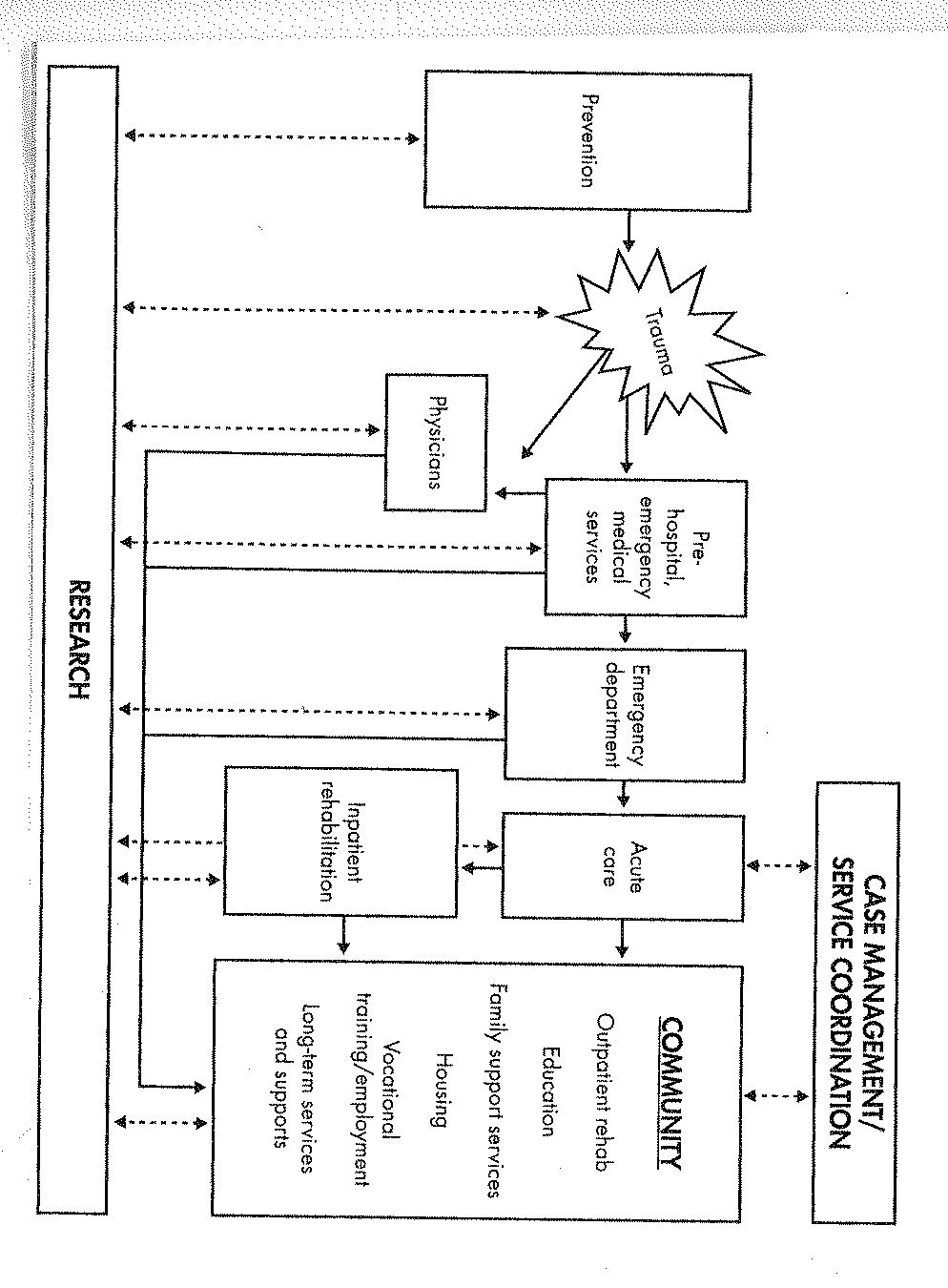 Significance/ background
NIH Consensus Statement on Rehabilitation of People with TBI, 1998:
people with TBI should have access to rehabilitation services through the entire course of their recovery, which may last for many years after the injury

community-based, nonmedical services should be components of the extended care and rehabilitation available to people with TBI
7
Significance/ background
Individuals who recover from moderate to severe traumatic brain injuries are at risk for a host of long-term problems
Individuals require management of complex problems
Re-injury and re-hospitalization are common but are likely partially preventable
8
Significance/ background
Aging after a brain injury (even many years later) includes special challenges, including:
Decreased cognitive reserve
Change in mobility
Medical sequelae and new problems
Care coordination issues
9
Common medical complications
Seizures/ post traumatic epilepsy
Sleep problems
Headaches
Endocrine abnormalities
Metabolic changes/ problems
Nutrition issues
Wound issues
Pain, Musculoskeletal issues
Hearing,  vision and olfaction/ smell issues
Balance and dizziness problems
10
Common medical complications
Seizures/ post traumatic epilepsy
late seizures (occurring more than a week after injury) and post traumatic epilepsy
can occur in up to 30 % of people with severe TBI

What’s needed:
Medication management
Laboratory monitoring
Coordinated care with neurology
Discussions about driving and overall safety
11
Common medical complications
Sleep problems:
Occur in more than 35% of patients after TBI
Have complex bidirectional relationship with TBI, neuro-psychiatric disturbances and fatigue
Sleep apnea may be a comorbidity
Medications can also contribute

What’s needed:
Collaboration with sleep medicine experts
Appropriate medication management
12
Common medical complications
Post traumatic headaches:
Tend to have contributions from migraine, tension and cervicogenic
Analgesic/ Withdrawal headaches also occur
Can occur in more than 50% of patients with TBI

What’s needed:
Effective medication management
Activity and physical therapy programs
Education
13
Common medical complications
Endocrine abnormalities
Metabolic changes/ problems
Fertility issues or Sexual dysfunction
Nutrition changes

What’s needed: 
Laboratory monitoring
Medication management
Dietary/ nutrition advice
Collaboration with endocrinology team
14
Common medical complications
Wound issues
Pain
Musculoskeletal issues

What’s needed:
Expert nursing and wound care
Appropriate medication and activity programs
Coordinated care with other providers
15
Common medical complications
Visual acuity changes
Visuomotor abnormalities
Olfaction/ smell disorders
Issues with balance and dizziness
Hearing problems


What’s needed:
Multi-specialty evaluation and treatment
Medication management
Coordinated therapy approaches
16
Other sequelae
Impaired mobility
Abnormal cognition
Altered executive function
Neuropsychiatric/ behavioral symptoms
Speech and language problems
TBI is not static
These issues are likely to change over time:
As patients age
As new health problems develop
As new medications are started

TBI is appropriately classified as a chronic, ongoing problem
Decreased lifespan
Following moderate to severe TBI, life expectancy can decrease by nearly a decade

What’s needed:
Vigilant care
Potential late effects of TBI
Cognitive impairments
Movement disorders


What’s needed:
Vigilance, monitoring
Collaborative, coordinated care
Risk of subsequent TBI
Following mild to moderate TBI, the risk of subsequent TBI increases by over 50%

What’s needed:
Prevention efforts
Education
Mental health sequelae
Substance abuse
30-50 % of patients hospitalized for TBI test positive for alcohol
Individuals who suffer an alcohol-related TBI are at higher risk for subsequent alcohol-related TBI
Other substances, drug addiction likely play a role in TBI

What’s needed:
Concerted assessment/ prevention efforts
Mental health sequelae
Depression and Anxiety
Estimated to occur in approximately 35% of patients with mild TBI and nearly 50% of patients with severe TBI
Associated with increased risk for suicide compared with people without TBI

What’s needed:
Coordinated assessments and treatment plan
Mental health sequelae
Impaired community reintegration:
Participation in pre-injury activities also affected
Can both contribute to and result from other mental health issues
Can interfere with optimal functioning of the individual and family post-injury

What’s needed:
Mental health services
Recreation therapy and other therapies may assist
Legal issues
Potential for high risk, including criminal behavior:
History of TBI is common among incarcerated individuals
Estimates of inmates with a history of TBI ranges from 10% to more than 25%

What’s needed:
Appropriate treatment of legal and ethical issues
Some individuals require advocacy efforts
Community re-entry
Individuals may need assistance returning to work or school. 

What’s needed: 
Assistance with vocational rehabilitation, community participation
Vocational rehabilitation
Vocational rehabilitation programs allow TBI survivors to return to work or productive activities earlier than without intervention
Less unemployment, less dependence, less mental health issues

Supported employment:  employment specialist provides training, counseling and support at a job site 
Can lead to subsequent skills generation and increased productivity
Community re-entry/ participation
Return to driving
Return to family roles
Return to community activities

Possible interventions:
Drivers rehabilitation
Assistance with re-aligning family or community roles
Recreation therapy activities
Family and caregiver issues
Caregivers often experience emotional stress
They may also deal with physical challenges
Family roles may be rearranged
These roles may have to change again over time
Social issues
High risk for unstable housing and homelessness:
More than 40% of homeless adults in the US are estimated to have had a TBI involving loss of consciousness

What’s needed:
Coordinated efforts
Care needs over time
Part 2
Describe the Lifetime Case Management model and its implementation by the Minneapolis VA Brain Injury Wellness Program’s interdisciplinary rehabilitation team
[Speaker Notes: VAMC: VA Medical Center 
STSG: Split Thickness Skin Graft]
Case management
Case management can involve: 
Providing coordination of care among multiple providers
Having in-house services to prevent or address crisis situations
Making referrals or consults for medical situations
Case management
Case management seems especially beneficial: 
For individuals who have difficulty initiating or accessing care or services on their own
In situations where there are multiple medical needs, services, and providers
In chronic and potentially progressive diseases
Case management
Programs where case management has been helpful:  
Chronically ill homeless adults:  
case management reduced hospitalizations and emergency department visits
Intensive case management program for older adults (Evercare Program of United Health): 
Case management reduced numbers of hospitalizations and re-hospitalizations
Individuals who require vocational training: 
Increased numbers of individuals successfully returned to work
Case management in chronic illness
A number of research studies have chronicled case management in chronic illness:
There have been significant benefits for populations who had case management services versus those who did not
Case management in chronic illness
Chronic illnesses where case management has been beneficial: 
Depression
Diabetes mellitus
Heart failure
Continuity of care
Continuity of care:
Achieved by bridging discrete elements in the care pathway
Goes across different episodes, interventions by different providers, and changes in illness status over time
Patients’ changing value systems also need to be considered

In optimal models where continuity of care exists:
Care is connected and coherent
Building relationships
Providers of case management services form an vital relationship with the person being served
The individual provider of case management services can have a profound impact on the success or failure of the services 
The optimal relationship is built on reliability  and trust
Where is case management occurring?
Insurers
Accountable care organizations
Some states have small programs
Community agencies
Some clinics
Obstacles to case management
Individuals may switch insurers
Individuals may move
Short term case management programs may expire
Individuals may switch providers or health care systems
Individuals may stop participating in services
Successful case management includes:
A method of identifying the target population
A trained professional assuming a sense of responsibility, authority, and accountability for assessing and ensuring the ongoing delivery of appropriate care
Financial incentives to substitute less costly care where possible
Knowledge about how to mobilize and use resources appropriately
Case management in TBI
Case Management makes sense because:
TBI can be a chronic problem
There are significant costs and resources involved
Providers from multiple disciplines administer care
Patients may need assistance initiating care or coordinate care on their own
Complex medication management may be needed
There may be social issues as well
TBI Services- on Waiver (vary by state)
Case management
Residential rehabilitation
Transitional living
Independent living skills training and development
Adult day care and/ or treatment
Home and community support services (supervision, companionship)
Psychological or behavioral counseling
Employment rehabilitation
Intensive behavioral support/ crisis support
Home modifications
Specialized medical equipment and supplies/ assistive technology
Nonmedical transportation
Respite care
Personal care/ attendant services
Skilled nursing
Home-delivered meals
Brain Injury Wellness Clinic
The clinic serves approximately 300 Veterans with moderate to severe brain injury (traumatic and non-traumatic) who live locally

Participants continue in the clinic long-term

Overriding goals of the program:  prevention and support
Outpatient TBI Clinic
Program history:
We’ve had a dedicated BI team since 1984

We’ve had a BI interdisciplinary clinic since 1988

Our program developed into its current form in 2007 

This program is unique within the VA Healthcare System
Program rationales/ goals
Facilitate coordination of care across multiple providers, medical treatments, and systems
Prevent foreseeable untoward events
Identify and address complications as early as possible
Provide support in psychosocial situations like need for financial, housing and social resources
Construct and maintain effective and collaborative team
How does it work?
Most participants remain in the program and receive case management services for life

Every participant has an assigned core team, including: 
Rehabilitation Physician or Nurse Practitioner
Social Work Case Manager
Nurse Case Manager

Participant or caregiver can contact this team directly with questions/needs
Face to Face, phone or emails/ secure message
Visits with providers
Core Team Involvement (MD, RN, SW) 
Community Visits; phone and medical center appointments

Participants have, at a minimum, annual check in visits

During crisis-type situations, participants interact with team as needed. 
	-This can be daily or weekly in some situations
Needs are addressed by team members
Participants have heterogeneous needs
Needs change over time
Some needs are intense for one week while others are not present for several years
Participants see providers and therapists as needed over the course of time
Interdisciplinary team discussions are held regularly
Case management
RN and SW case management work closely together and will often triage for one another.
SW will call RN with Patient needs that are medical in nature
RN will call SW with Patient needs that are psychosocial in nature
Team addresses psychosocial challenges
Need for education about brain injury
Lack of financial resources or income
Housing 
Need assistance in finding housing
Current housing unsafe or not accessible
Aging with Brain Injury
Advanced Directives
Transitioning to increased care
Referrals for services (Homemaking, HHA, ILS, and others)
Some psychosocial interventions
Wellness Group
Group of 10-12 Veterans who are currently served by the Wellness Clinic Lifetime Case Management Model
Recreational / Social / Education Based
Weekly meetings for one hour
Assistance in initiation
Often we support the individual in accessing complex systems along with continued coordination of services
Part 3
Describe an interdisciplinary rehabilitation team to manage chronic brain injury.
Our team
Physicians
Nurse Case Managers
Social Workers
Rehabilitation Psychologist
Vocational Rehabilitation Specialist
Speech/Language Pathologist
Occupational Therapist
Physical Therapist
Recreational Therapist
Assistive Technology
Rehab Engineering
Provider
The provider visits can be with a physician, nurse practitioner or nurse case manager

Seen by provider for:
acute illness		
Increase in pain
having seizures
worse confusion
[Speaker Notes: They’re seen by provider when issues come up (eg if acutely ill, having seizures, more pain, worse confusion etc). this can be initiated by family, the veteran, an outside source (eg nursing home, or group home staff who notice a difference, primary care team too)]
Provider
For non-acute concerns,  veterans are generally seen every 6-12 months

Focus is on assessment of current status and prevention of additional problems

Providers also keep track of medications, and renew/refill medications as indicated between appointments
Nurse case manager
Point of contact for patients, family members, and caregivers
Assist patients in coordinating their appointments
Help track/ manage medications and prescriptions
Assist with monitoring and managing of the physical, behavioral, emotional, and psychological comorbidities
Nurse case manager
Provide ongoing health education/coaching
Ensure that there is continuity of care within our clinic, primary care, and other specialty care clinics
Help to identify and address barriers to optimal functioning
[Speaker Notes: We frequently assess our clients’ level of knowledge as it relates to their health status and provide ongoing health education/coaching with a main goal of early prevention and identification of chronic illness. The RN Case Manager assesses the patient holistically and assures that there is adequate continuity of care within our clinic, primary care, and other specialty care clinics.  We help to identify barriers to optimal functioning of our patients (i.e. transportation, housing, financial, equipment needs). The RN Case Manager also assists with triaging medical emergencies, assists with post-acute care discharge planning, assists with novel problem solving, and helps interdisciplinary team/patients establish realistic goals to achieve optimal outcomes. Wellness patients are seen in RN Clinic for early detection and determination of healthcare needs, establishing a plan of care, and monitoring progress and outcomes.]
Social worker
Assist veterans dealing with medical, psychosocial, or rehabilitation problems
Serve as a liaison with the interdisciplinary team
Communicate patient-centered goals with team 
Facilitate continuity of care
Advocate for patients and families
Help veterans work on functional living skills.
Mitigate potential crises of many kinds
Coordinate data collection efforts with National TBI Registry Database and other regulatory bodies
[Speaker Notes: Lifetime case management in the TBI Wellness Program is designed to support and improve functional living skills and to mitigate crises. This includes acting as the primary case manager for emerging medical, psychosocial, or rehabilitation problems; serving as a key liaison with the interdisciplinary team; communicating patient-centered goals to key stakeholders; managing the continuum of care and providing care coordination; acting as a patient and family advocate; and assessing clinical outcomes and satisfaction. The social work case manager also acts as a consultant and resource for community agencies, military points of contact, other VA medical centers/clinics, and the Department of Defense. In assisting and supporting veterans in living in the least restrictive environment and with the most autonomy as possible, case managers assist veterans with financial problems, transportation issues, housing/homelessness, and VBA benefits and claims. The TBI social worker also tracks veterans listed in the National TBI Registry Database and is responsible for data collection and action plans related to TBI Performance Measures.]
Social worker
Consultant and resource for:
Community agencies
Military points of contact
Other VA medical centers/clinics
Department of Defense
Also assist veterans deal with: 
Financial problems
Transportation issues
Housing/homelessness
veterans benefits and claims issues
Rehab psychologist
Provides individual, couples, and family treatment
Assists with common issues to individuals with TBI, as well as issues commonly experienced by veterans 
Depression
Anxiety
Behavioral management
Anger management
Substance abuse
PTSD
Complex pain
[Speaker Notes: Rehabilitation Psychology is an integral part of the Wellness Team. We are fortunate to be able to provide individual, couples, and family treatment to assist in the evolution of adjustment to disability across the life span.  These include issues common to individuals with TBI, as well as issues commonly experienced by veterans (i.e., depression, anxiety, behavioral management, anger management, substance abuse, PTSD, complex pain—and the impact of their interaction within the context of TBI). The rehabilitation psychologists adapt numerous evidenced-based treatments, particularly for PTSD, for individuals with TBI. Rehabilitation Psychology often has long-term therapeutic relationships with Wellness patients and as such is poised for early detection and identification of changes and need for the veteran to re-engage in various services. The life-long Wellness Model allows the rehabilitation psychologists to assist veterans with TBI when faced with the new challenges that life presents: marriage, divorce, birth, death, new medical diagnoses such as cancer and end-of life issues, retirement, job loss, job gain, etc.]
Rehab psychologist
Rehabilitation Psychology often has long-term therapeutic relationships with Wellness patients 

This relationship allows rehabilitation psychologists to assist veterans with TBI when faced with the new challenges that life presents
Vocational rehabilitation specialist
Assists with obtaining a job, returning to work, or working towards finding another position
Assists with providing career planning services, educational support and possible accommodations needed on the job 
Provides job coaching for those that are currently working 
Helps facilitate supported employment experiences
[Speaker Notes: The Vocational Rehabilitation Specialist works with the team  to provide vocational services to Veterans interested in working. The VRS assists Veterans in obtaining a job, returning to work, or working towards finding another position. VRS can also work with the Veterans to provide career planning services, educational support and possible accommodations needed on the job. For Veterans that are working or have recently obtained a new job, the VRS staff can provide job coaching as well as long-term job follow up services. 

The VRS works closely with the team to assist the Veteran in ensuring success on the job. Work with the team to discuss barriers or issues that are affecting the Veteran to develop plans to assist the Veteran. If the Veteran is struggling on the job, work together with the team to ensure they are receiving the appropriate medical services needed to help the Veteran succeed.]
Speech/language pathologist
Expert in cognitive and communication function
Diagnose and treat swallowing disorders 
Provides in-depth, individualized assessments 
Develops and implements therapy plan 
Helps patients develop and implement  compensatory strategies
Supplies appropriate cognitive orthotic devices
Helps optimize return-to-school and return-to-work activities
[Speaker Notes: we focus on providing veterans with education related to cognitive and communication function. We evaluate current needs of veterans at intake to determine treatment options. Treatment often centers on implementation of compensatory strategies such as using assistive technology devices for cognition.]
Occupational therapist
Expert in cognition, upper limbs, and overall function
Provides education to assist one’s participation in daily tasks
Assists in improving daily functioning
Assists with cognitive deficits and learning compensatory strategies
Helps facilitate return-to-work activities
Assists with educating the patient on relaxation strategies
Assists the patient in developing and implementing a sleep hygiene plan
Assists the patient in utilizing the strategies that they have learned for pain management
[Speaker Notes: Occupational Therapy is the art and science of directing one’s participation in daily tasks to restore, reinforce and enhance performance, facilitate learning of skills and functions essential for adaptation and productivity, diminish or correct pathology and promote and maintain health. coping, acceptance and adjustment techniques, educational supports and study tactics, sleep hygiene, e a holistic, functional approach is utilized in treatment, incorporating cognitive, physical, psychosocial/emotional, behavioral, spiritual, vocational and avocational rehabilitative practices to improve the veteran’s daily functions.
Occupational Therapists utilize cognitive compensations, stress/anxiety management strategies, coping, acceptance and adjustment techniques, training in the use of study tactics and educational skills, treatment and compensations to aid the client in addressing life situations  sleep hygiene and pain management methods and visual  treatments and compensations to aid the client in addressing life situations and optimizing function.]
Physical therapist
Expert in headaches, dizziness
Treat musculoskeletal pain and related disorders
Help veteran maximize function and access to community resources/recreation
Provides education and self-management tools for chronic pain modulation to assist with improving function
Expert in assessment and treatment balance disorders
Work on neuromuscular weakness
Can co-treat with other disciplines, eg when patient has cognitive impairment, needs assistive devices
Physical therapist
Evaluates the current status of patient or address current concerns
Re-Assess and manage functional declines with adaptations/compensation
Work with other disciplines in order to help the veteran achieve their personal goals 
Participates in special events and community programs
Recreational therapist
Goal:  providing empowerment through leisure and recreation with support, while integrating back into community programs
Allows the ability for individuals to continue developing and enhancing their leisure lifestyle
May be seen 1:1 during clinic or community integration sessions or within groups
Goals include optimizing community re-entry and participation
Provides extensive education to participants and family members
Participates in weekly groups for participants in Wellness Program
[Speaker Notes: Recreation Therapy in our TBI Wellness program offers the opportunity to Veterans to continue developing and enhancing their leisure lifestyle. Veterans consulted to receive Outpatient Recreation Therapy services meet one on one with Recreation Therapy Staff to conduct a formal assessment and develop goals for involvement in Recreation Therapy.

Veterans may be seen one on one during clinic or community integration sessions to address areas of leisure education, community resources, recreation participation, social skills and pragmatics, and adaptive equipment trials.

Veterans are also able to participate in weekly recreation participation groups such as; bowling, dart league, pool league, disc golf, or golf. There is a weekly Adaptive Yoga and Relaxation class that teach mind-body skills, social support and a regular relaxation practice. Wellness Groups offered weekly and is available to provide education, discussion and practical application of all topics related to health and wellness. Topics explored have included; social skills, conversation skills, volunteering, exercise, community resources, integrative health, and transportation.

In addition, Veterans are offered involvement in special events and community programs regularly such as; visiting the Minnesota State Fair, fishing trips, sponsored events at local Veteran Service organization facilities, sporting events, and other special events throughout the local community.  The ultimate goals is providing empowerment through leisure and recreation with support, while integrating back into community programs.]
Recreational therapist
Partners with community groups with goal of increasing opportunities for adapted sports, recreational activities, and successful community re-entry
Kayaking program, a collaboration with the Three Rivers Park District and the Minneapolis chapter of Team River Runner, a nonprofit that offers adaptive paddling programs to veterans and their families
Rehabilitation engineering/ Assistive technologist
Provides assistance with cognitive orthotics, wheelchairs and other assistive devices
Services and technologies are tailored for an individuals’ needs
Services provided change over time
Part 4
Discuss potential drawbacks and benefits of this model of care in both veterans and civilians with brain injuries.
Does this model work?
Participants and families report being satisfied
Other stakeholders report satisfaction:
primary care providers
other medical teams/ specialists
other social service providers
Does this model work?
Empirically and anecdotally, the wellness clinic to makes a positive difference
However, we continue to work on measured outcomes
Benefits of this model
Helps with chronic disease management, and TBI is arguably is a chronic disease
Promotes optimal health and well-being
Can save money
Can prevent hospitalizations
Addresses social issues
Provides assistance to families
Drawbacks of this model
Arguably could create dependency
Cost
Lack of resources (not just money)
Challenges to implementation
People can transition between providers and health systems
People can move
Charts/ medical records may not be available
Medication lists may be in multiple locations
People are often “lost to follow up”
Future directions
We’d like to:
Learn more about the participants in the program
Learn more about participants’ subjective experiences
Optimize the services we provide
Design the most efficient and effective program possible
Future directions
We’d also like to:
Expand the use of this model to other centers, both VA and civilian
Collaborate with other centers
Better meet the long-term needs of survivors of severe TBI
Summary
Survivors of moderate to severe brain injury face long-term challenges
Persistent sequelae and late effects of injury often require multifaceted treatments
Psychosocial difficulties can lead to additional problems
Lifetime case management, provided by a collaborative interdisciplinary rehabilitation team, can minimize complications and optimize quality of life for these survivors
Selected references
Ashley MJ, Connors SH. Managing patients with traumatic brain injury across a long and often difficult continuum of care. Care Management 2010; 16(3): 7-10. 
Belanger H, Umomoto JM, Vanderploeg RD. The Veterans Health Administration system of care for mild traumatic brain injury: Costs, benefits and controversies. Journal of Head Trauma Rehabilitation 2009; 24(1): 4-13.
Demoratz MJ. Community reintegration following a brain injury. Care Management 2001; 7(5): 35-37.
 Dijkers MP. Quality of life after traumatic brain injury: A review of research approaches and findings. Archives of Physical Medicine and Rehabilitation 2004; 85(Supp 2): S21-S35.
 Fadyl JK, McPherson KM. Approaches to vocational rehabilitation after traumatic brain injury: A review of the evidence. Journal of Head Trauma Rehabilitation 2009; 24(3): 195-212.
 Goodman DL, Durham R, Easterling P. Continuum of care approach to severe traumatic brain injury. Care Management 2002; 8(3): 31-36.
Selected references
Hibbard MR, Uysal S, Sliwinski M, Gordon WA. Undiagnosed health issues in individuals with traumatic brain injury living in the community. Journal of Head Trauma Rehabilitation 1998; 13(4): 47-57.
Lannin NA, Laver K, Henry K, Turnbull M, Elder M, Campisi J, Schmidt J, Schneider E. Effects of case management after brain injury: A systematic review. NeuroRehabilitation 2014; 35(4): 635-641.
Laver K, Lannin NA, Bragge P, Hunter P, Holland AE, Tavender E, O’Connor D, Khan F, Teasell R, Gruen R. Organising health care services for people with an acquired brain injury: An overview of systematic reviews and randomised controlled trials. BMC Health Services Research 2014; 14(1): 397-314.
Wade DT, King NS, Wenden FJ, Crawford S, Caldwell FE. Routine follow up after head injury: A second randomised trial. Journal of Neurology, Neurosurgery, and Psychiatry 1998; 65(2): 177-183.
Thank You!
Shawn.mclaughlin@va.gov
diane.mortimer@va.gov
Tamara.paulson@va.gov